MIT 6.875
Foundations of Cryptography
Lecture 6
Roadmap of the Course: The Crypto Worlds
…
Cryptomania:
Public-key encryption
Lecture 8-10,…
Minicrypt:
Zero-Knowledge  proofs
Lecture 2-7, 11-12
CCA-secure Secret-key enc.
MAC
Digital Signatures
Bit Commitment
Secret-key encryption
PRF
PRG
(Stateful) Secret-key encryption
Hashing
OWF
OWF
This Week
1. Define one-way functions (OWF).
2. Define Hardcore bits (HCB).
4. Goldreich-Levin Theorem: every OWF has a HCB.
One-way Functions (Informally)
F
Easy to compute
Hard to invert
domain
range
One-way Functions (Take 1)
Conclusion: not a useful/meaningful definition.
One-way Functions (Take 1)
The Right Definition: Impossible to find an inverse in p.p.t.
One-way Functions: The Definition
Can always find an inverse with unbounded time
… but should be hard with probabilistic polynomial time
One-way Permutations:
Today
1. Define one-way functions (OWF).
2. Define Hardcore bits (HCB).
4. Goldreich-Levin Theorem: every OWF has a HCB.
Hardcore Bits
How about computing partial information about an inverse?
Exercise: There are one-way functions for which it is easy to compute the first half of the bits of an inverse.
[Speaker Notes: Poll:  F(xy) = F(x) || y  is it one-way?]
Hardcore Bits
HARDCORE BIT (Take 1)
Any bit can be guessed correctly w.p. 1/2
Hardcore Bits
HARDCORE BIT (Take 1)
Does every one-way function have a hardcore bit?
So, we will generalize the notion of a hardcore “bit”.
Hardcore Bits
HARDCORE PREDICATE (Definition)
For us, henceforth, a hardcore bit will mean a hardcore predicate.
Hardcore Predicate (in pictures)
Easy to compute
F(x)
Hard to compute
x
B(x)
Easy to compute
Discussion on the Definition
HARDCORE PREDICATE (Definition)
1. Definition of HCP makes sense for any function family, not just one-way functions.
2. Some functions can have information-theoretically hard to guess predicates (e.g., compressing functions)
Today
1. Define one-way functions (OWF).
2. Define Hardcore bits (HCB).
4. Goldreich-Levin Theorem: every OWF has a HCB.
CONSTRUCTION
CONSTRUCTION
Proof (next slide): Use next-bit unpredictability.
Today
1. Define one-way functions (OWF).
2. Define Hardcore bits (HCB).
4. Goldreich-Levin Theorem: every OWF has a HCB.
A Hardcore Predicate for all OWF
Let’s shoot for a universal hardcore predicate.
Is this possible?
Turns out the answer is “no”.
You will tell me why in PS2.
So, what is one to do?
Goldreich-Levin (GL) Theorem
GL Theorem: Alternative Interpretation
Key Point:  
This statement is sufficient to construct PRGs from any OWP.
Proof of GL Theorem
Proof of GL Theorem
Proof of GL Theorem
First, we need an averaging argument.
Proof: Exercise in counting.
Proof of GL Theorem
Key Idea: Linearity
(by union bound)
Proof of GL Theorem
Inverter A:
Analysis: Chernoff + Union Bound
Now the real Proof…
Who’s the culprit here?
(by union bound)
Now on to the Real Proof
Key Idea: Pairwise independence
A Proof of the GL Theorem
(attributed to Charlie Rackoff)
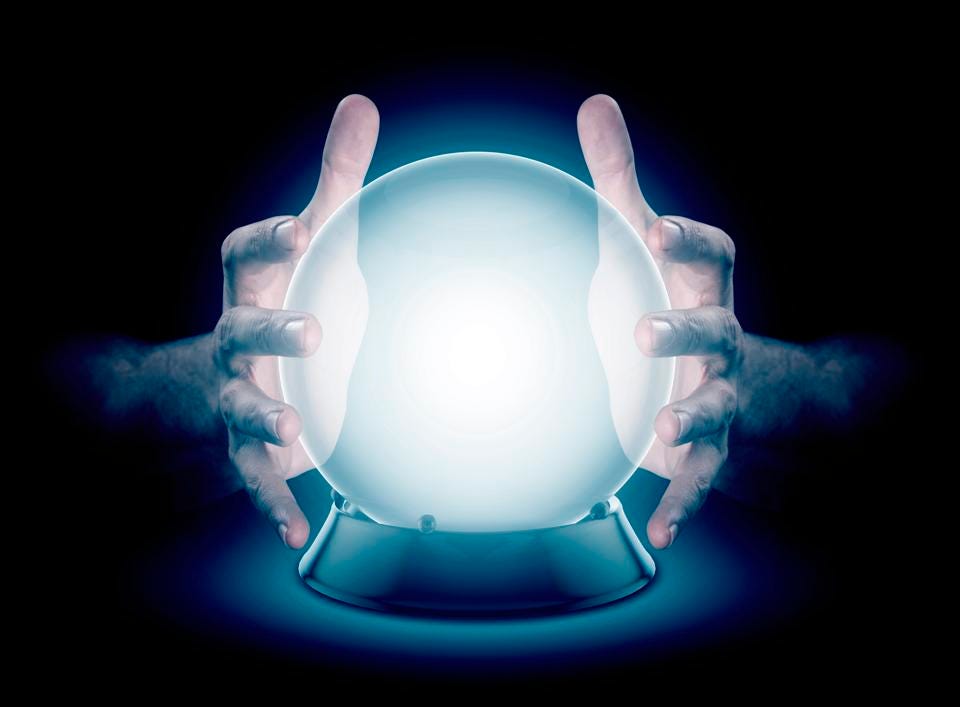 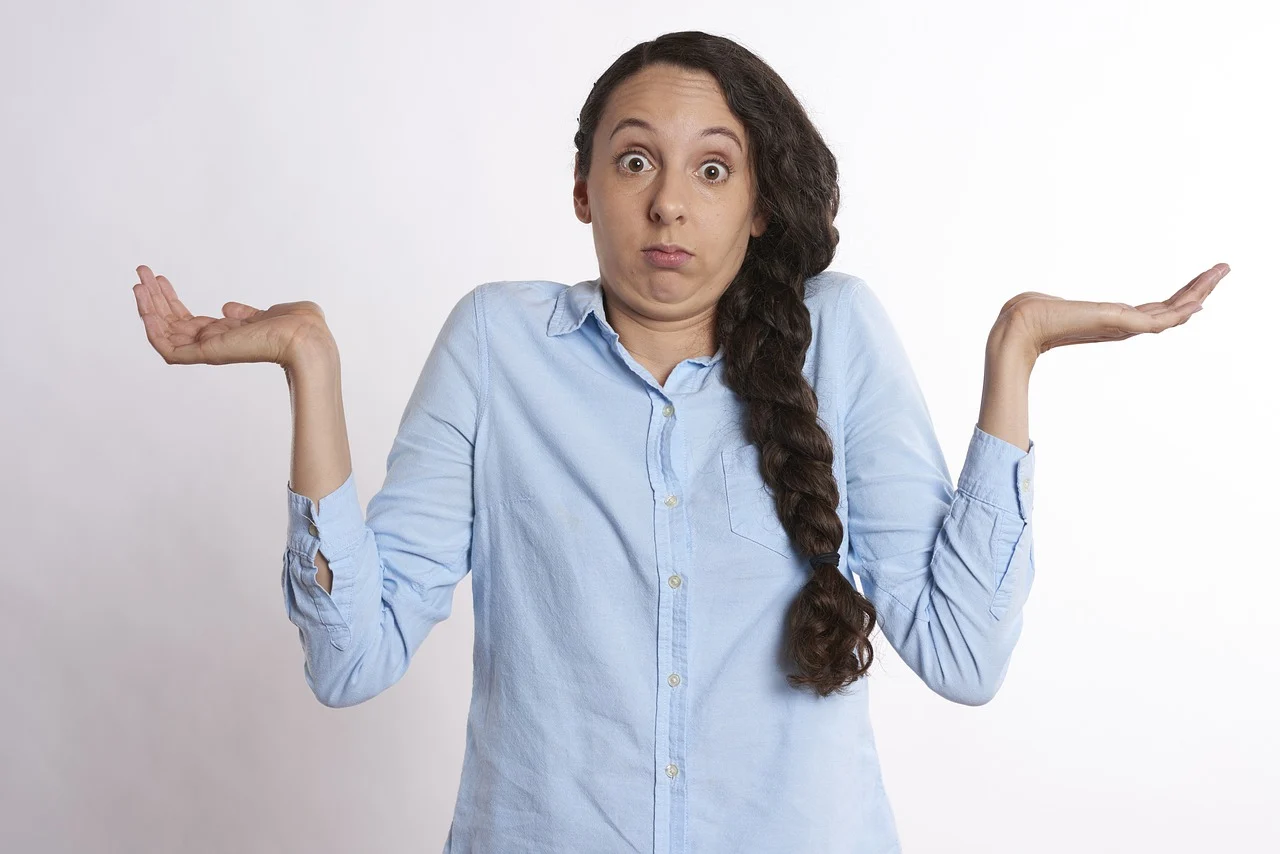 For a minute, assume we have a bit of help/advice.
A Proof of the GL Theorem
(attributed to Charlie Rackoff)
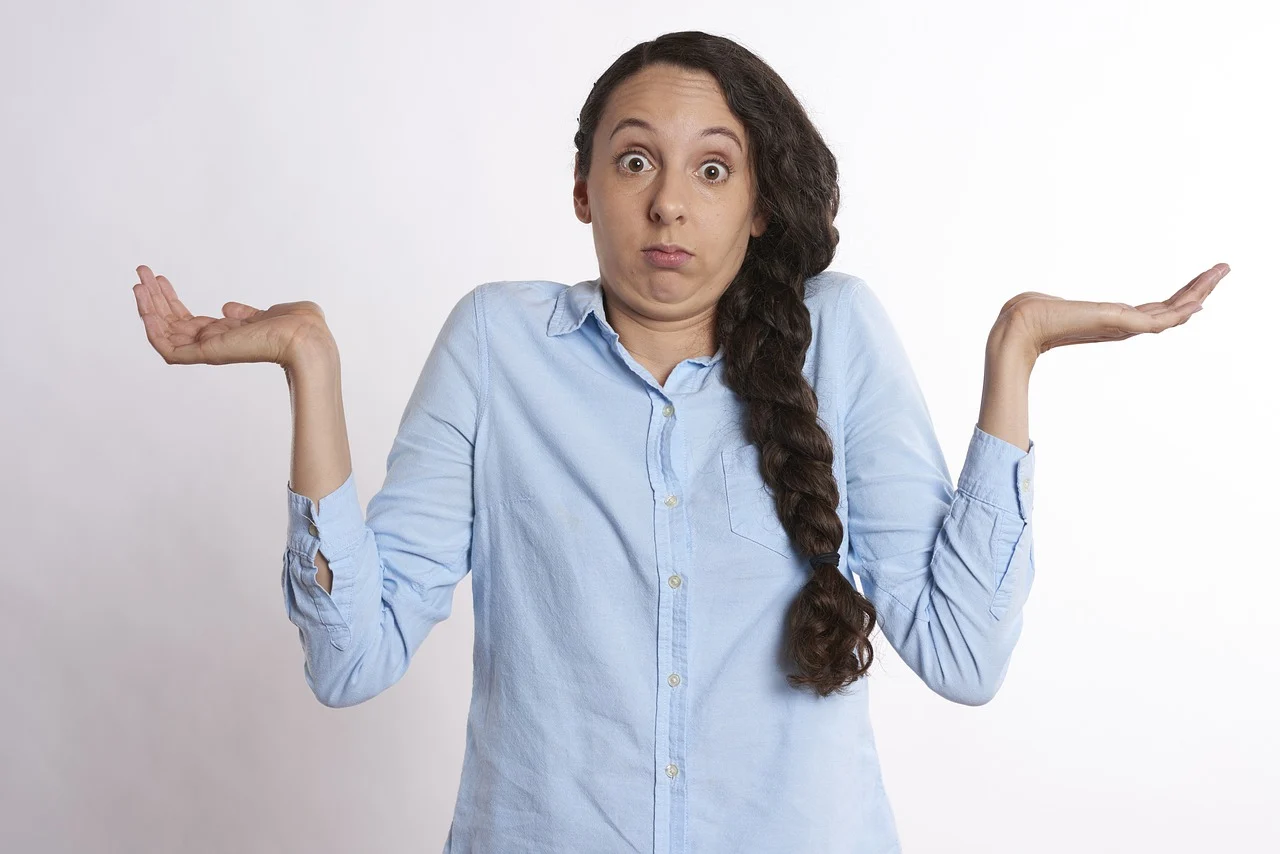 If our guesses are all correct, then the analysis works out just as before.
Parsimony in Guessing
The OWF Inverter
Analysis of the Inverter
Therefore, can apply Chebyshev!
(Pf. on the board, also in the next two slides)
Analysis of the Inverter
Analysis of the Inverter
Putting it all together
The Coding-Theoretic View of GL
Hardcore Predicates from any 
List-Decodable Code
(due to Impagliazzo and Sudan)
A hardcore-bit predictor gives us access to a corrupted codeword. Running the list-decoder on it gives us the list of possible inverses.  The fact that the OWF is easy to compute means that we can filter out the bogus (non-)inverses.
Recap
1. Defined one-way functions (OWF).
2. Defined Hardcore bits (HCB).
3. Goldreich-Levin Theorem: every OWF has a HCB.
(showed proof for an important special case)
Universal Hardcore Predicate Conjecture 1
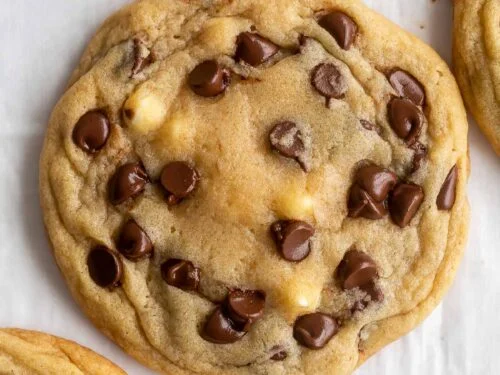 Universal Hardcore Predicate Conjecture 2
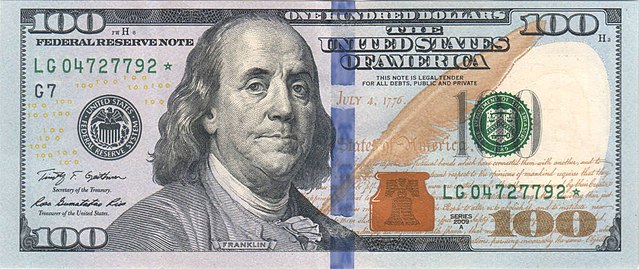